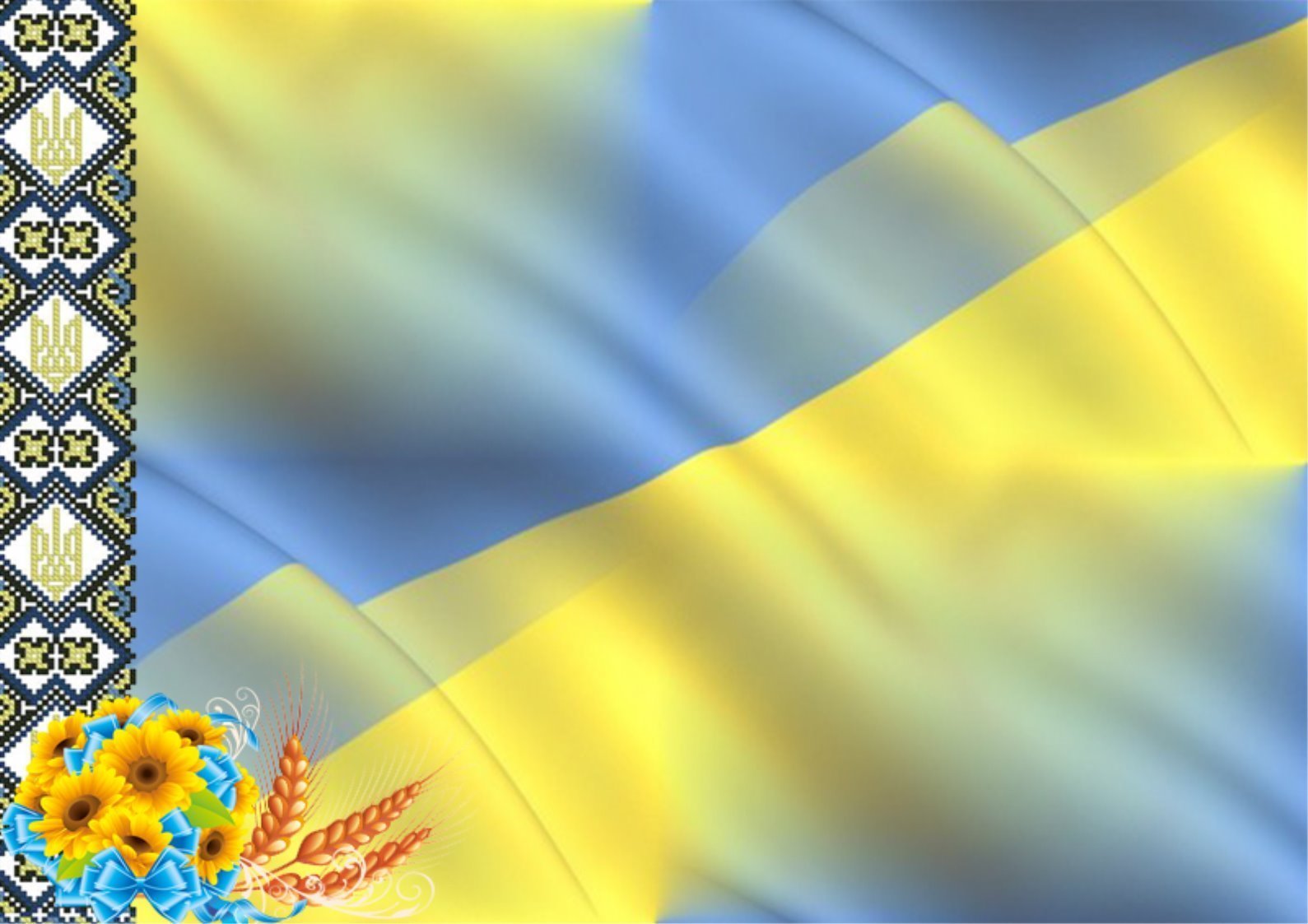 Презентація 
 досвіду роботи
Жежук Надії Федорівни, 
соціального педагога
Вежицького ліцею.
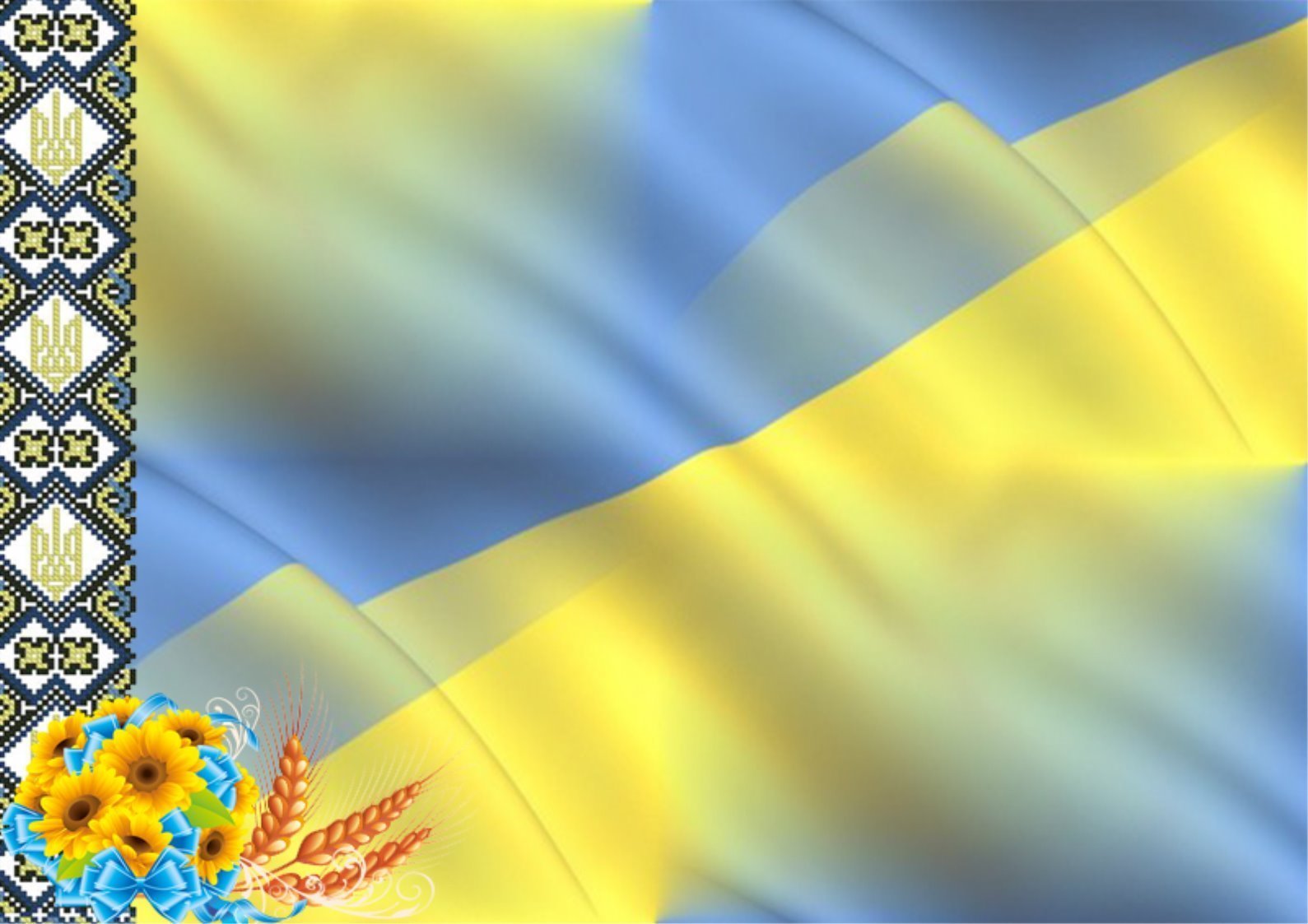 Соціальний педагог –педагогічний працівник , який входить до складу психологічної служби закладу , основна мета роботи якого полягає у забезпечення соціально-правового захисту учнів школи та попередженні впливу негативних соціальних чинників на формування та розвиток особистості дитини.
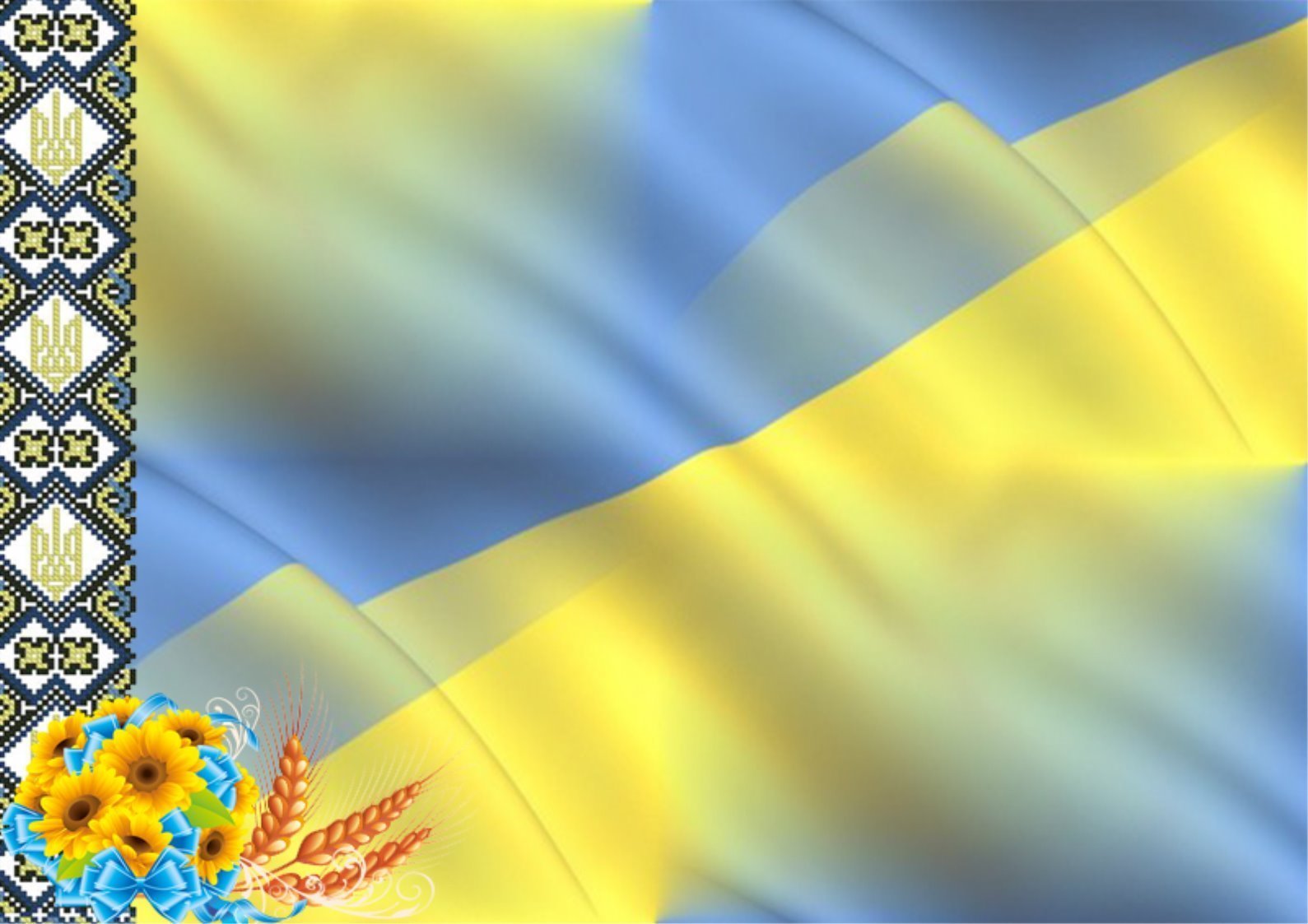 Загальні відомості:
Освіта – у 2008 році закінчила Рівненський державний гуманітарний університет і отримала повну вищу освіту за спеціальністю «Початкове навчання» та здобула кваліфікацію «Вчитель початкових класів,соціальний педагог».  
Дата народження: 24 березня 1986 року
 
Загальний педагогічний стаж -14 років. 
      Категорія: І
З 2007 року працювала соціальним педагогом в Дроздинський ЗОШ І – ІІІ ступенів. 

З 2011 року працюю у Вежицькому ліцеї соціальним педагогом.
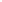 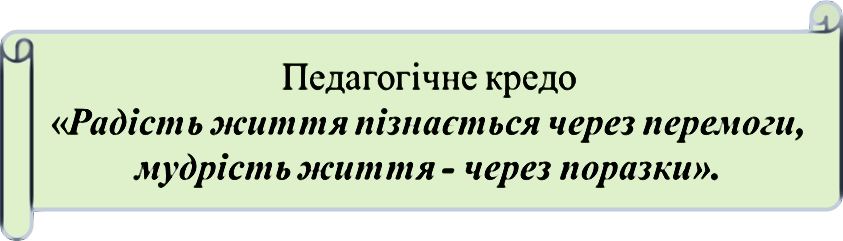 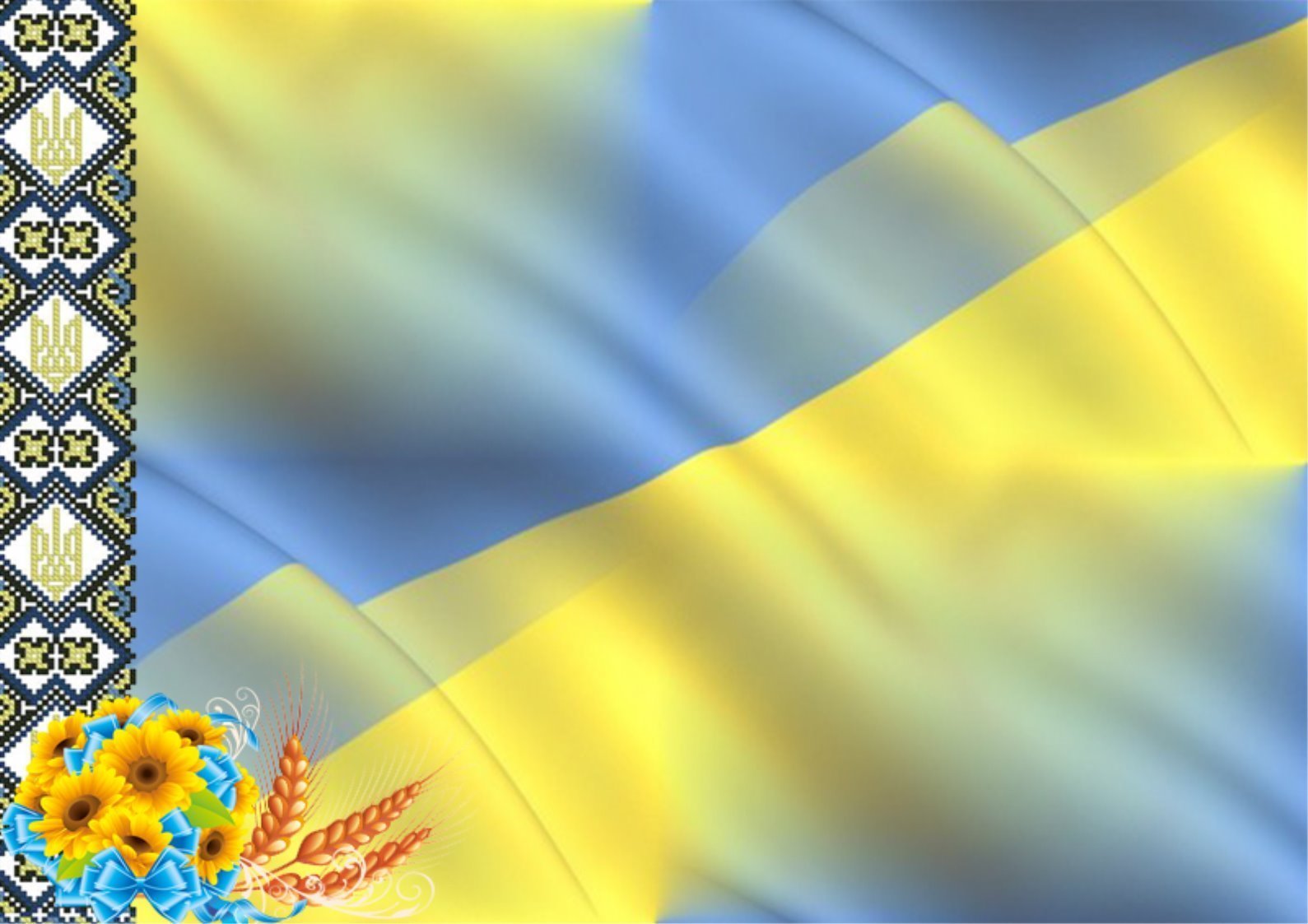 Моє життєве кредо: 
Любити життя і цінувати кожну його хвилину.
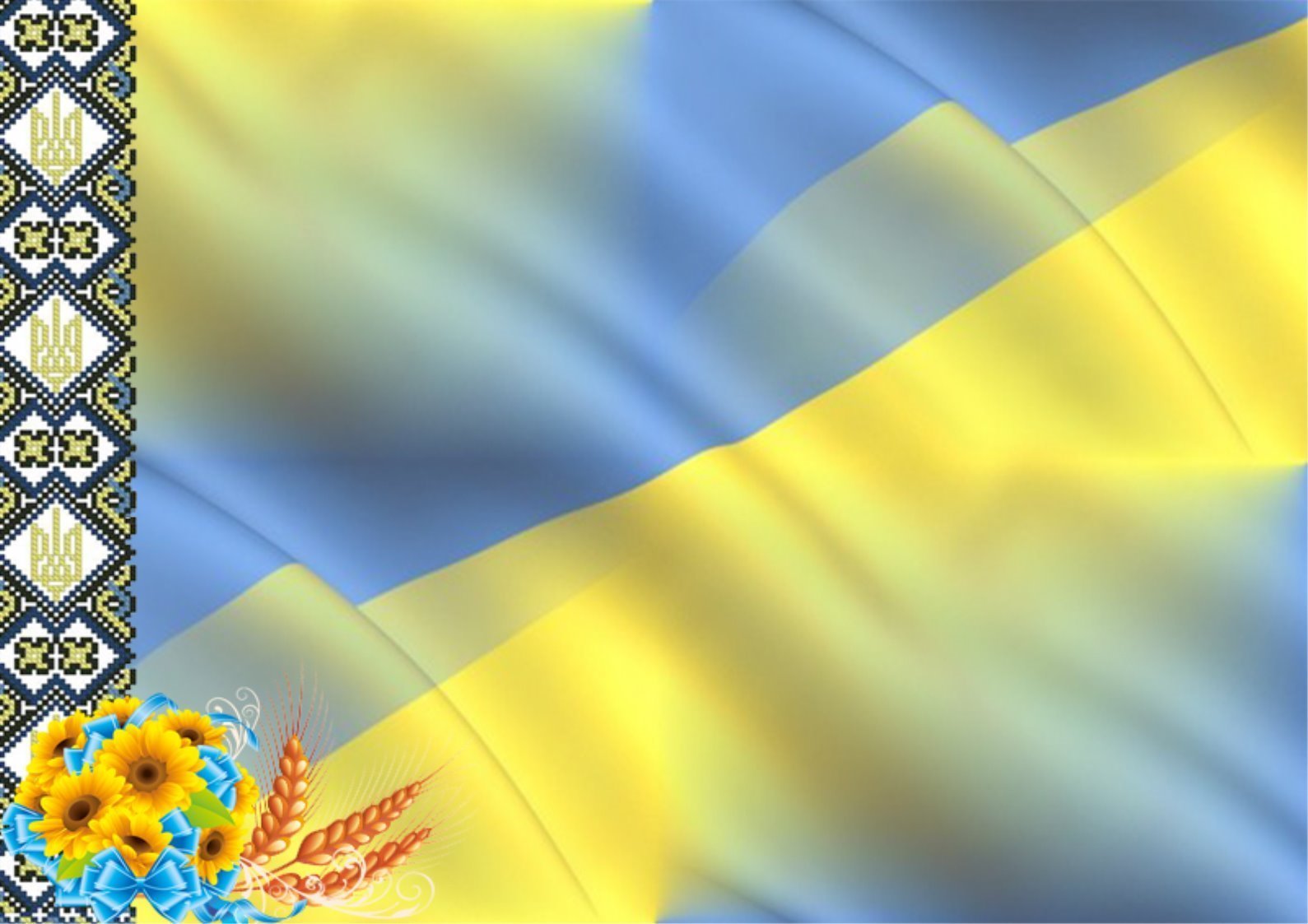 Проблема над якою працює соціально-психологічна служба
Формування духовної, творчої, соціально-активної, всебічно розвиненої особистості з комплексом життєвих позицій і цінностей.
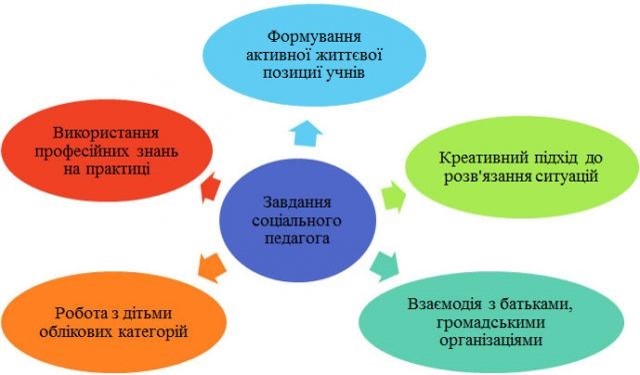 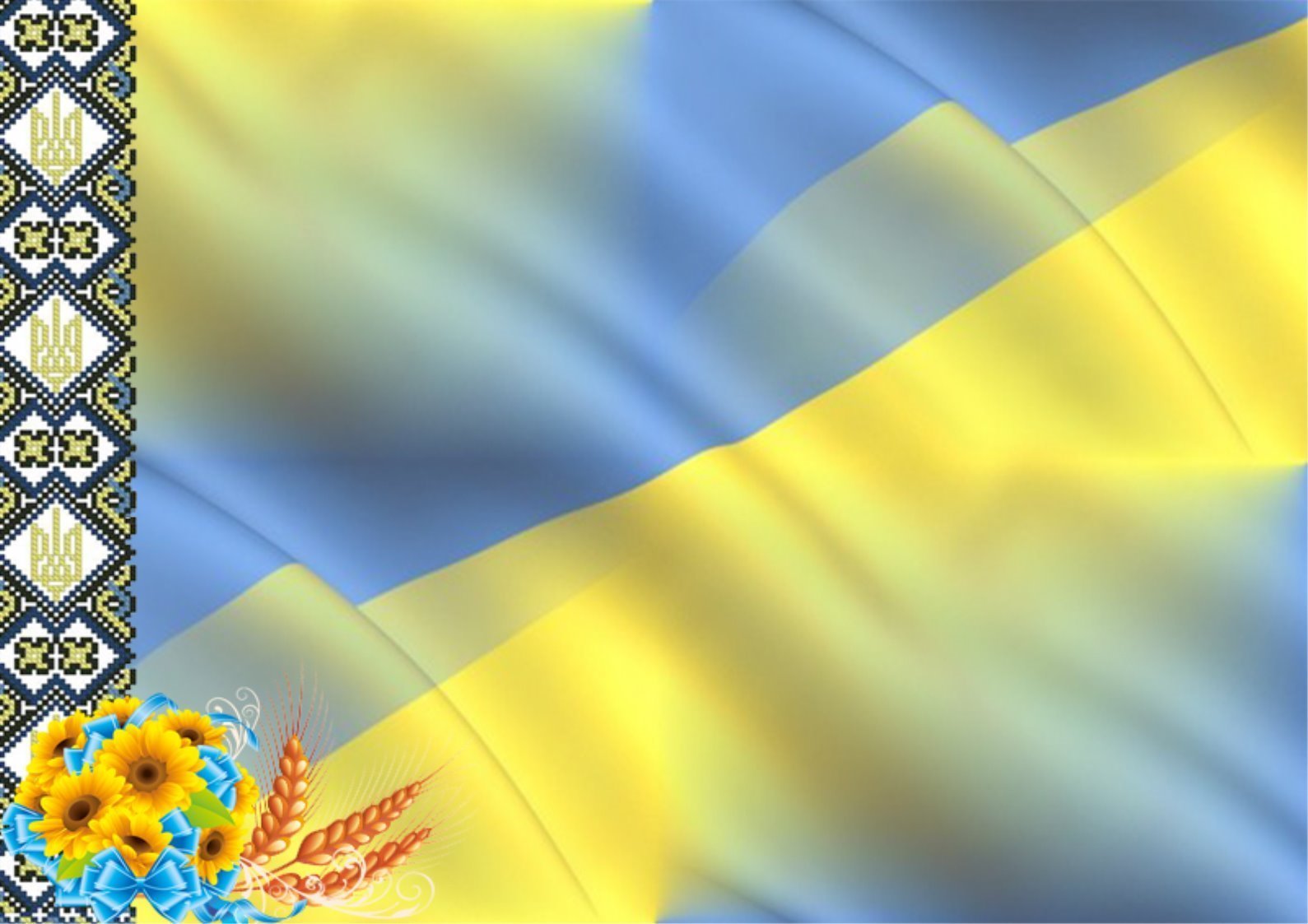 Напрямки  діяльності :
Психодіагностична 
Консультаційна  
Корекційно - відновлювальна та розвивальна 
Психологічна просвіта
Навчальна діяльність 
Організаційно - методична робота  
Зв’язки з громадськістю
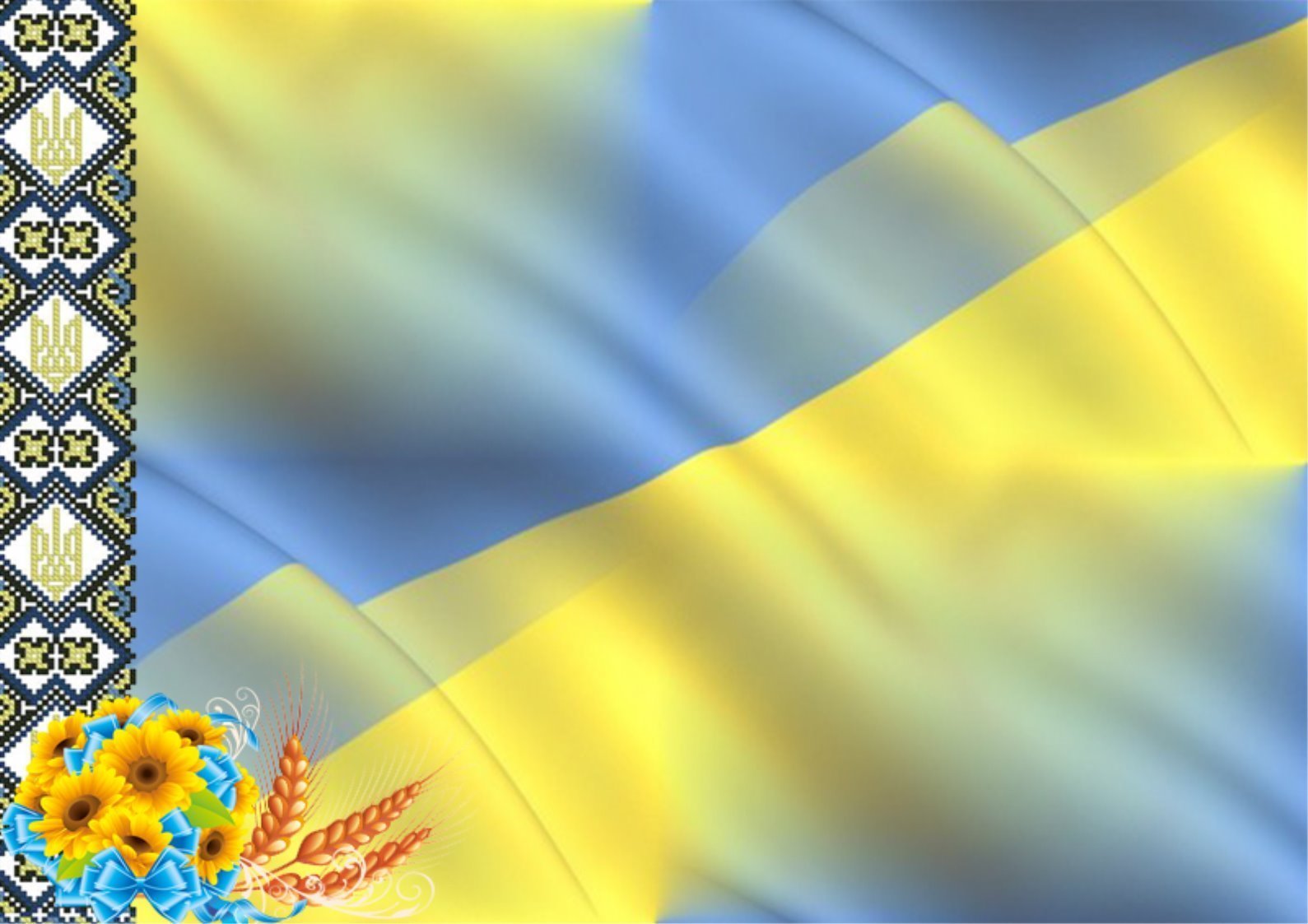 Мої помічники, які допомагають працювати із здобувачами освіти
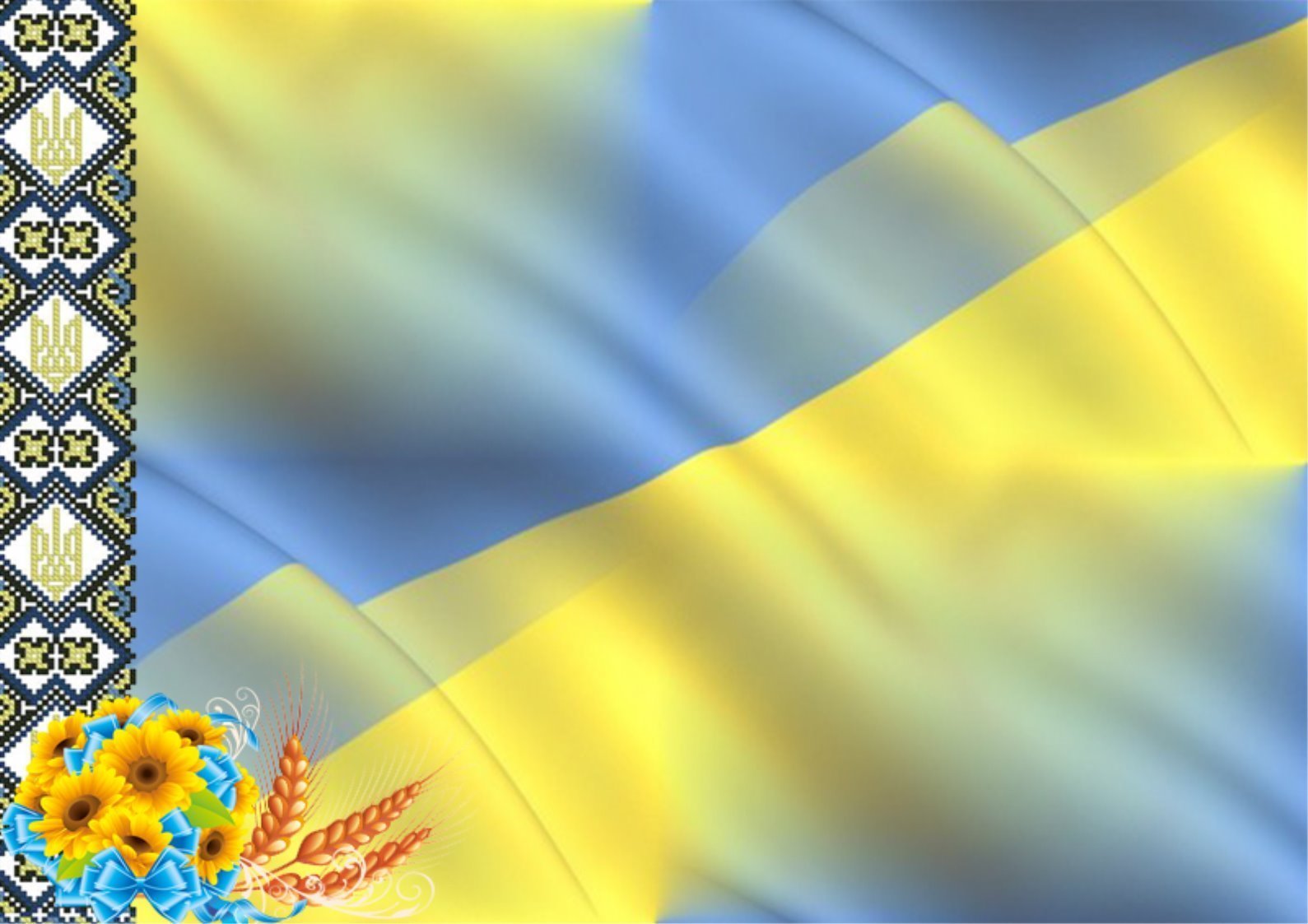 Основа роботи з дитиною:
Загально-людські цінності
Розвиток здібностей на основі вивчення потреб, інтересів та запитів учнів
Захист прав і свобод дитини
Ставлення до дитини як до особистості
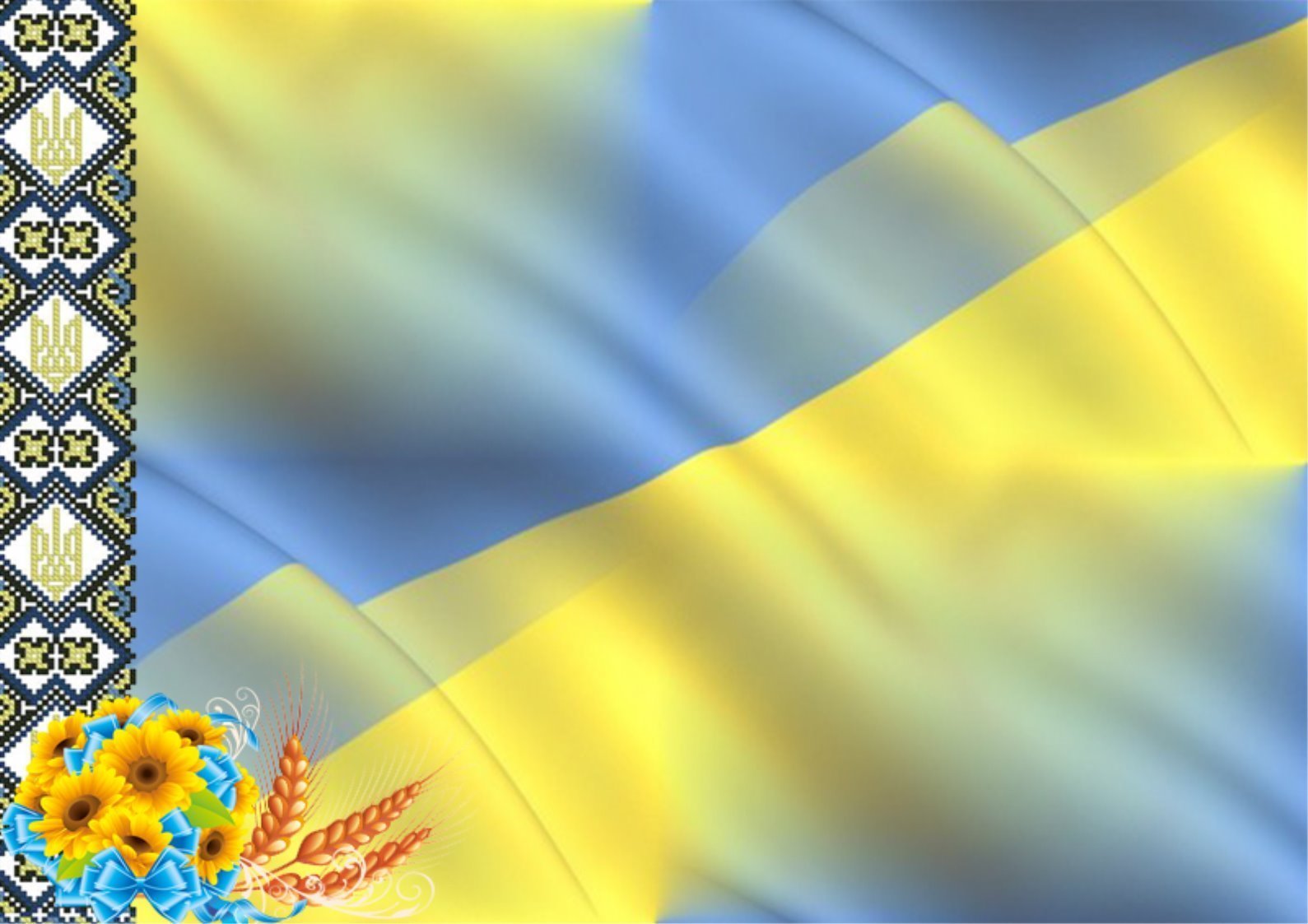 Індивідуальна робота з учнями:
Вивчення індивідуальних особливостей учнів
Встановлення міжособистісних контактів із кожною дитиною
Вивчення та врахування стану здоров’я учнів
Створення  умов для  розвитку  учнів
Розв’язання питання соціальної адаптації учнів
Профілактична робота з учнями «які схильні до правопорушень»
Облік  особистих досягнень учнів
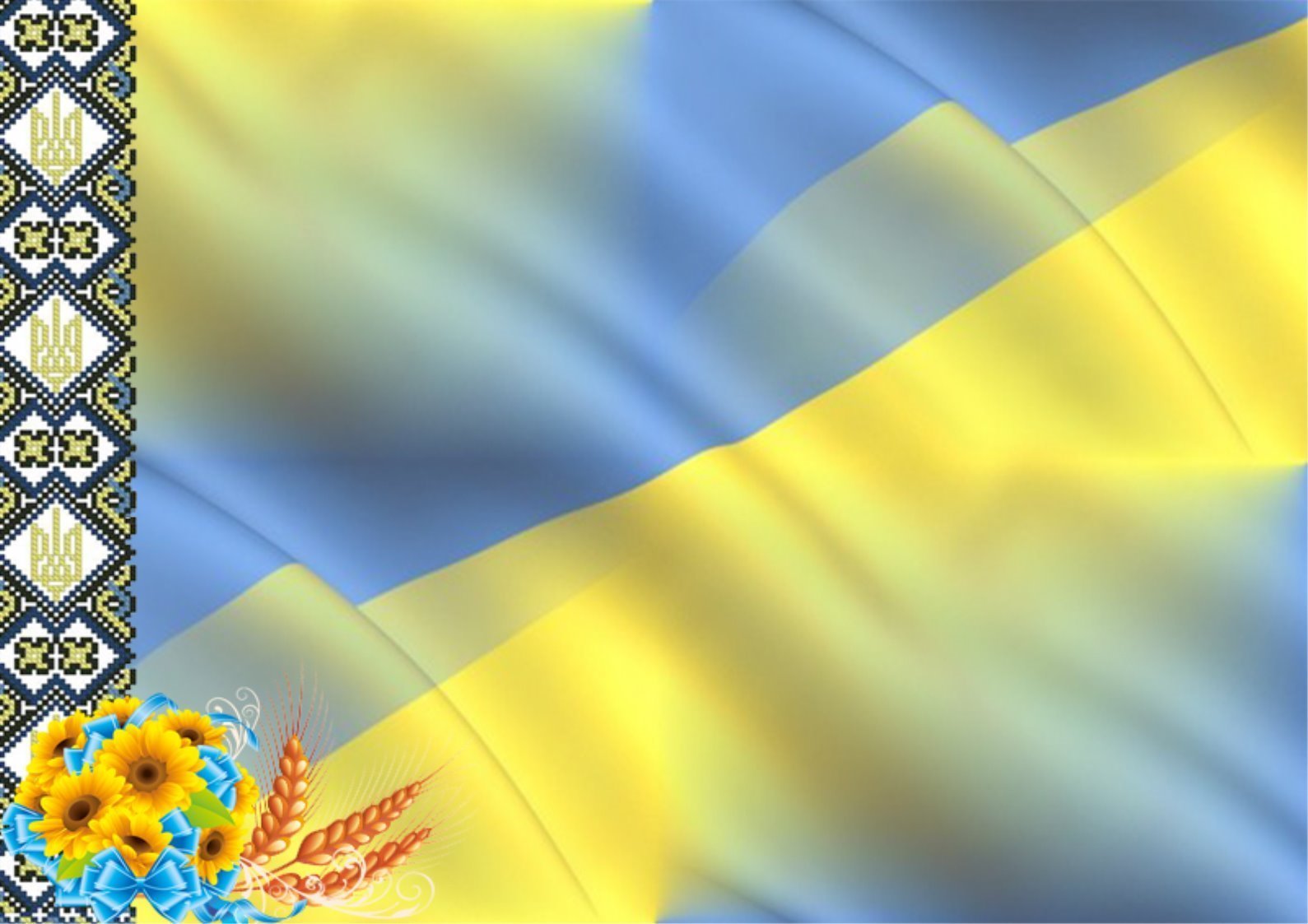 Робота з учнями пільгових категорій :
Робота з учнями пільгових категорій
Вивчення соціально – побутових сімей різних видів обліку. 
Зв’язок з відділом соціального захисту населення. 
Коригування банку даних і складання списку дітей за соціальним статусом 
Вивчення проблем учнів пільгової категорії.
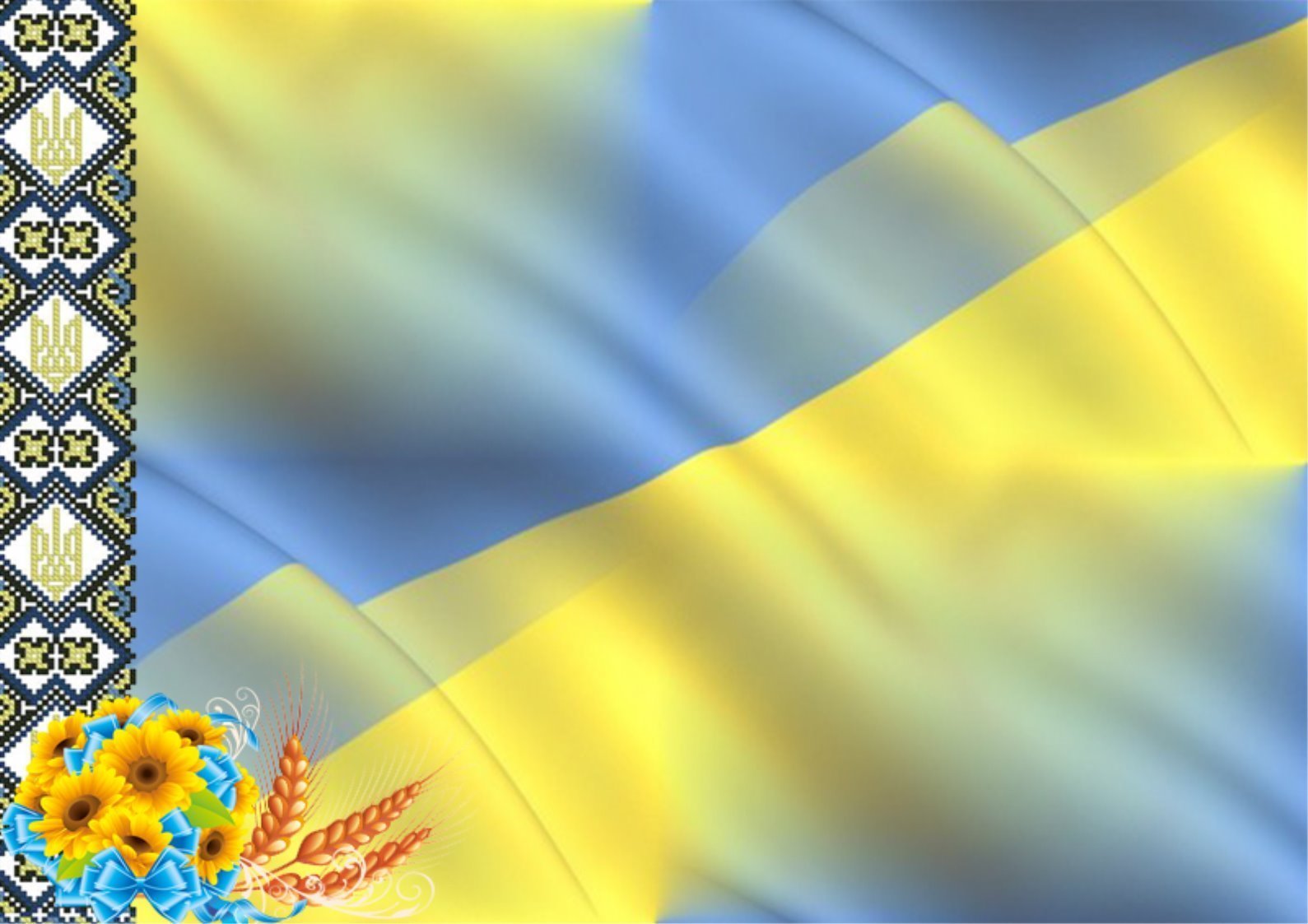 У своїй роботі я:
Вивчаю нормативні документи. 
Знайомлюся з фаховими виданнями. 
Використовую досвід роботи передових учителів.
Слідкую за нововведенням та методичними порадами.
Вивчення адаптації у 1-А та 1-Б класах.
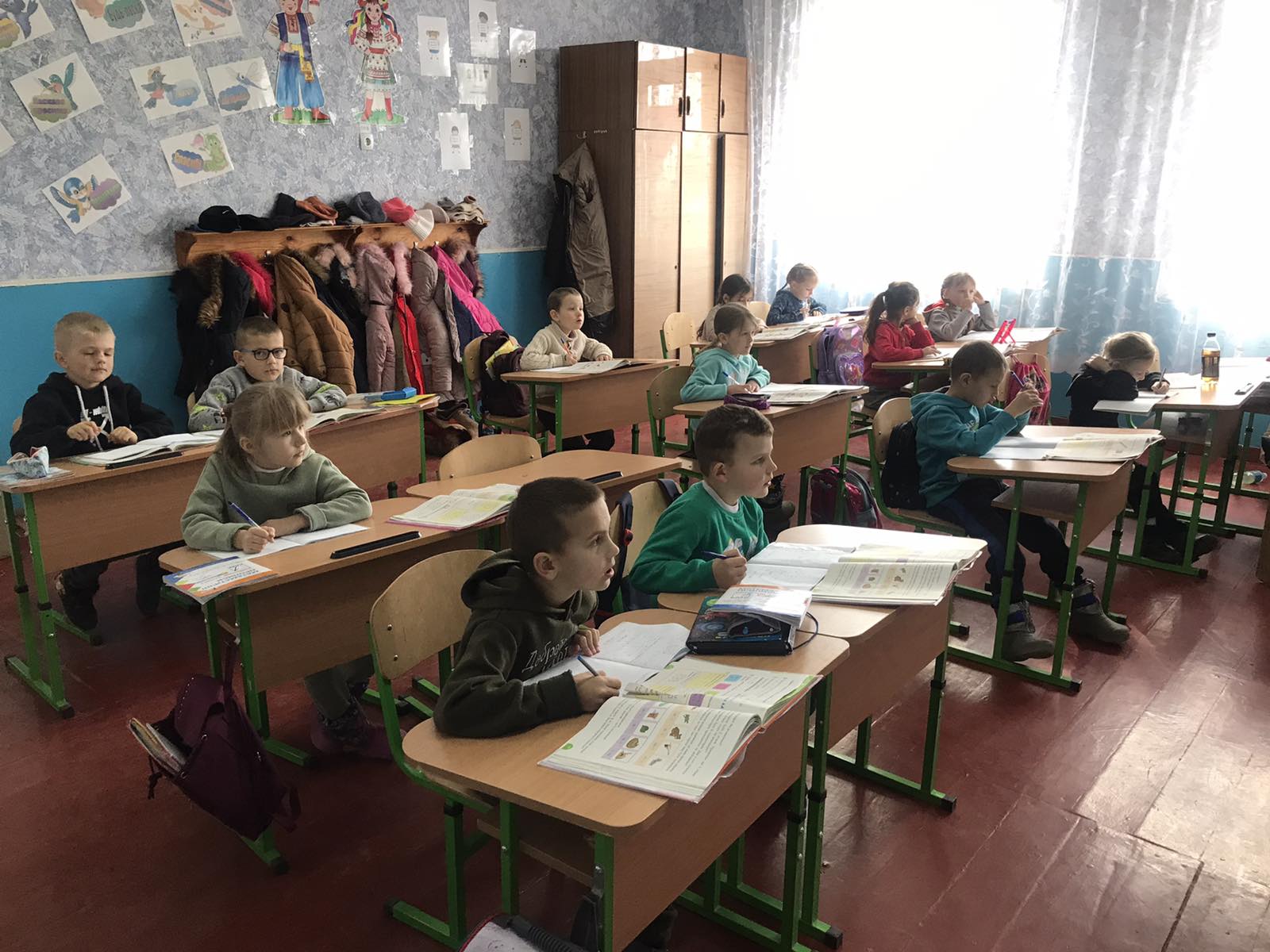 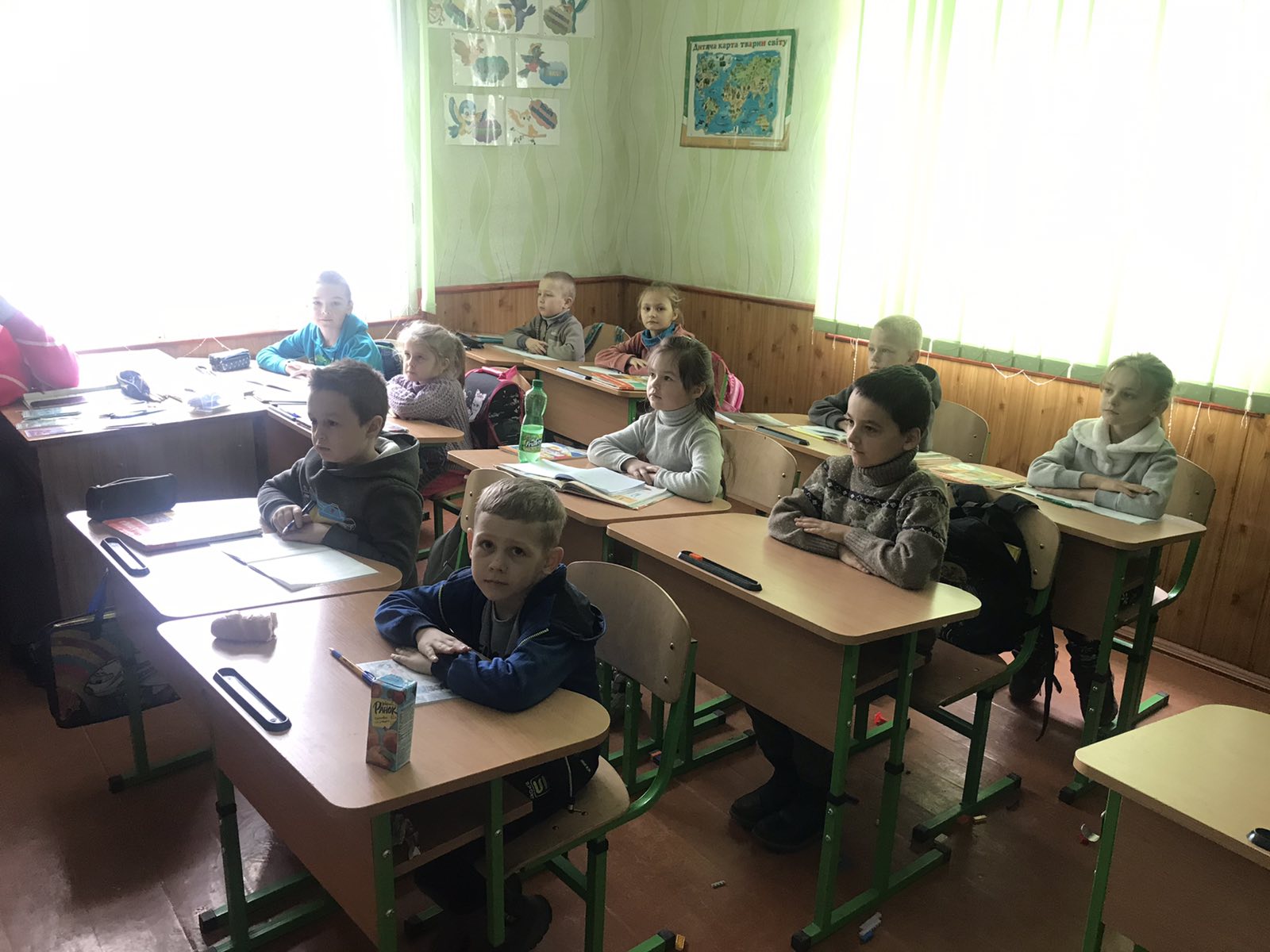 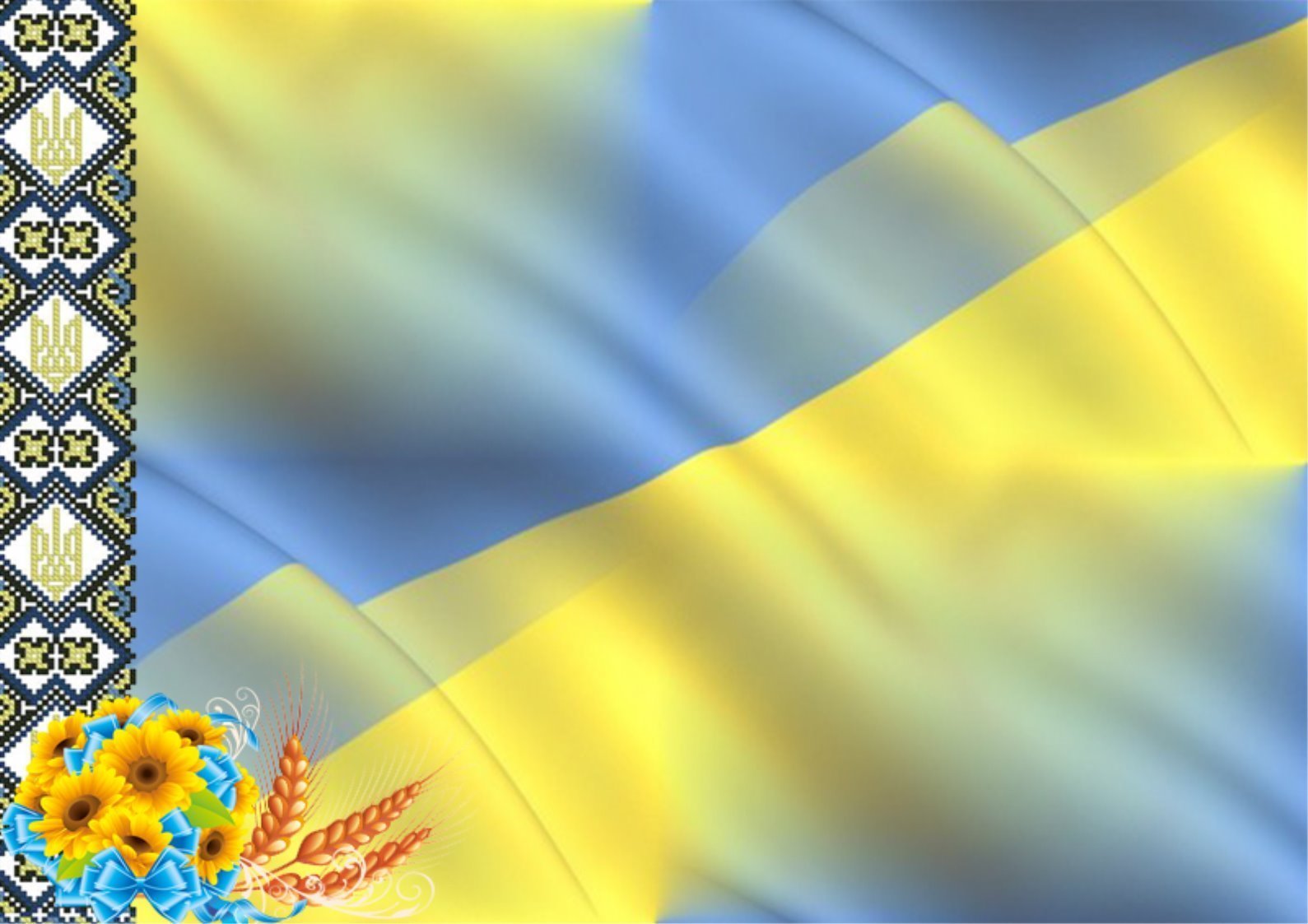 Вивчення адаптації у середній школі у 5-А та 5-Б класах
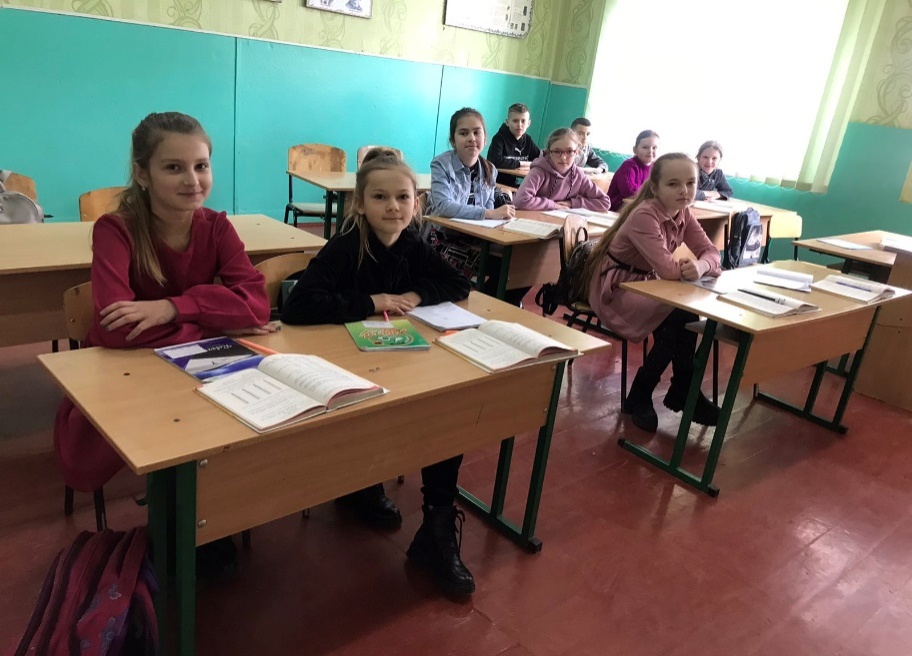 Підвищення кваліфікації
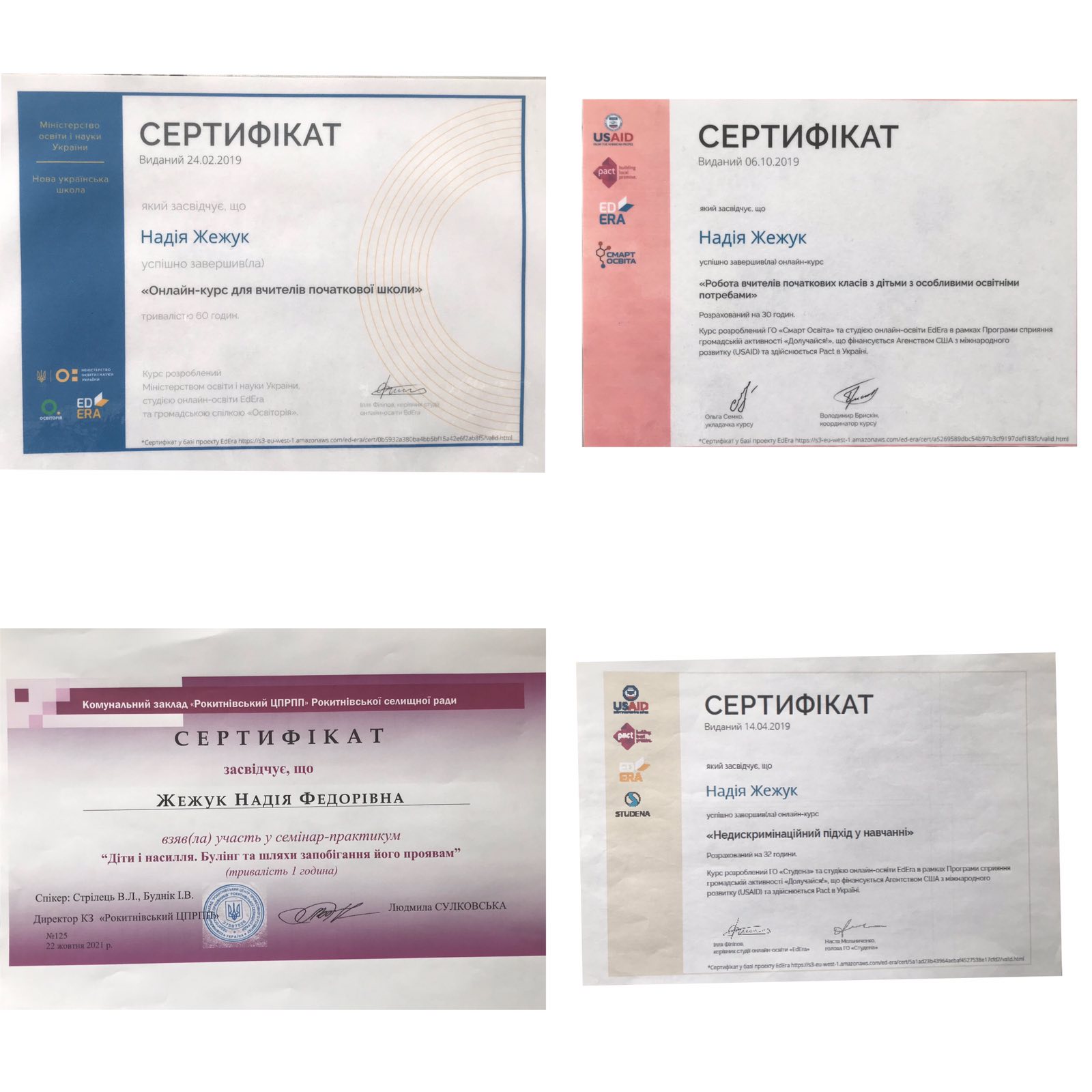 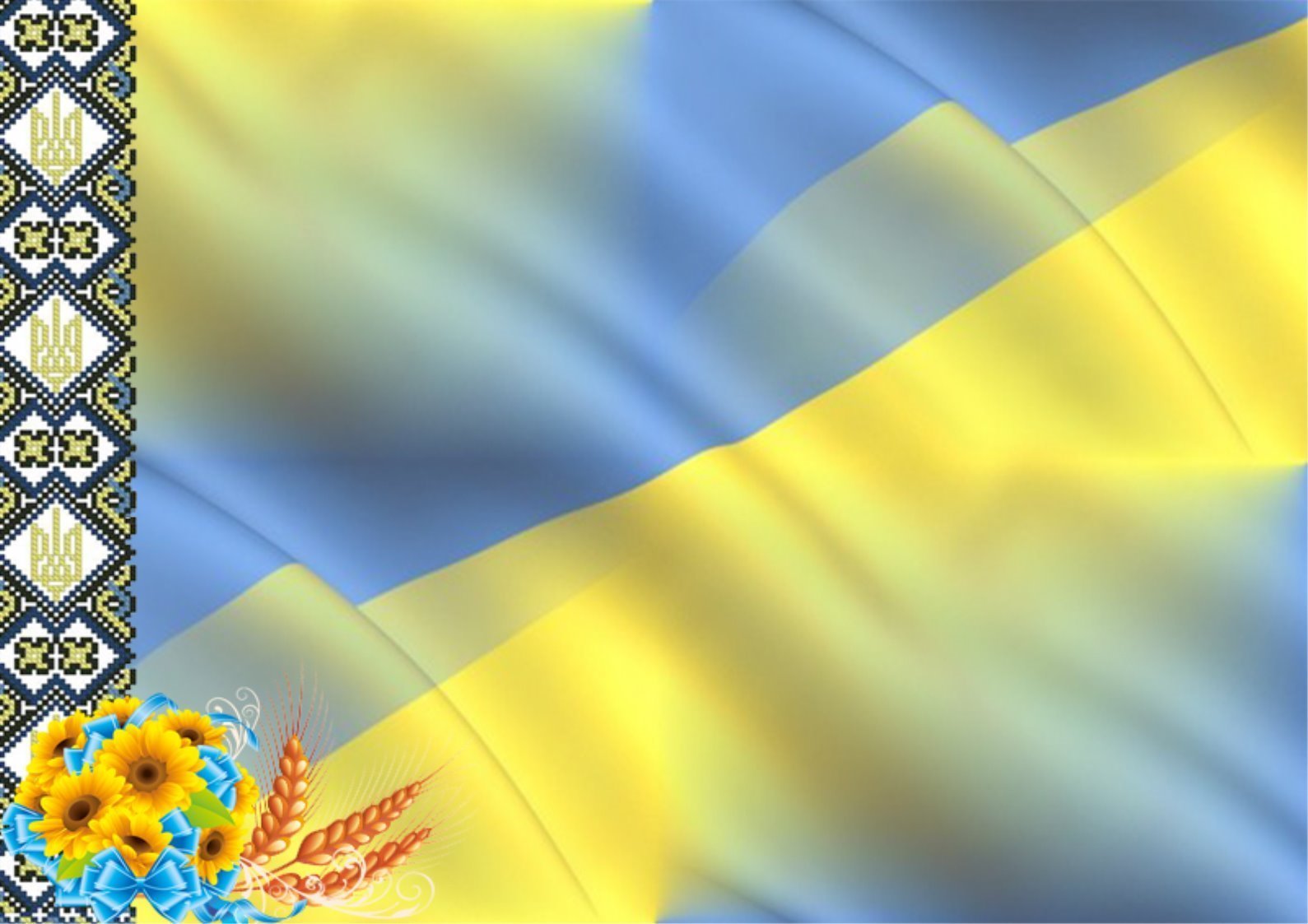 Підвищення кваліфікації
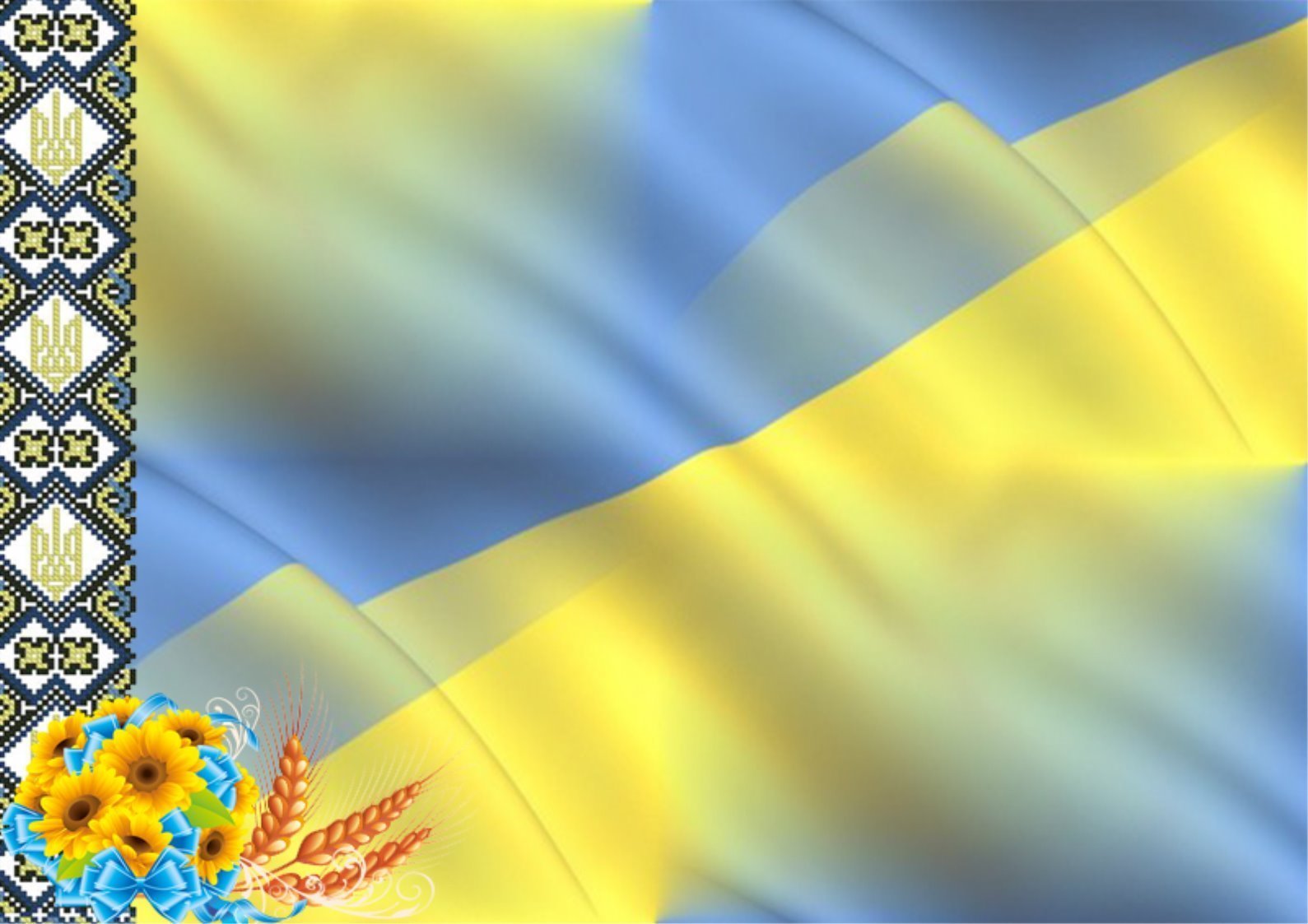 Участь у конкурсі « Чарівний світ українського мистецтва.»
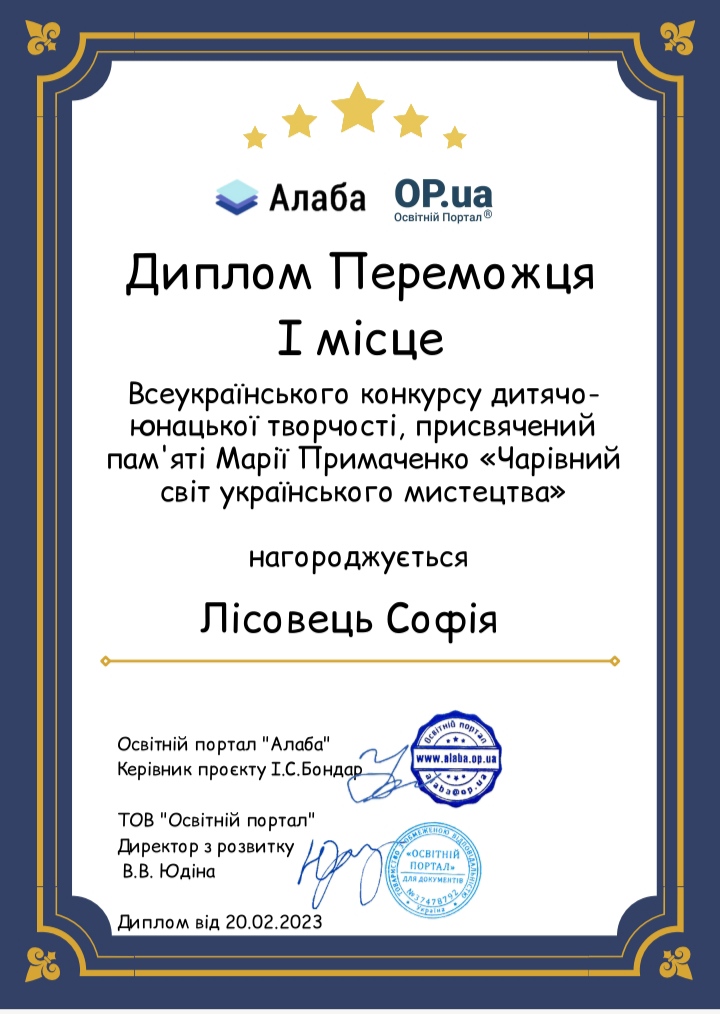 Участь у Всеукраїнському Двотуровому конкурсі Образотворчого, Декоративного-Ужиткового та сучасного  мистецтва «Ліга Талантів ART»
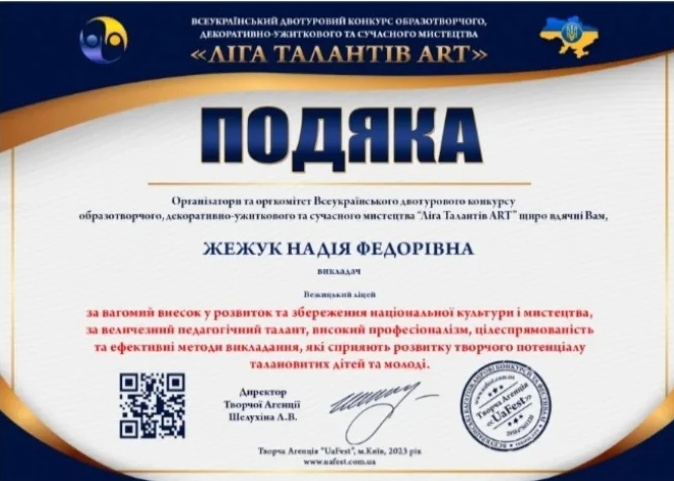 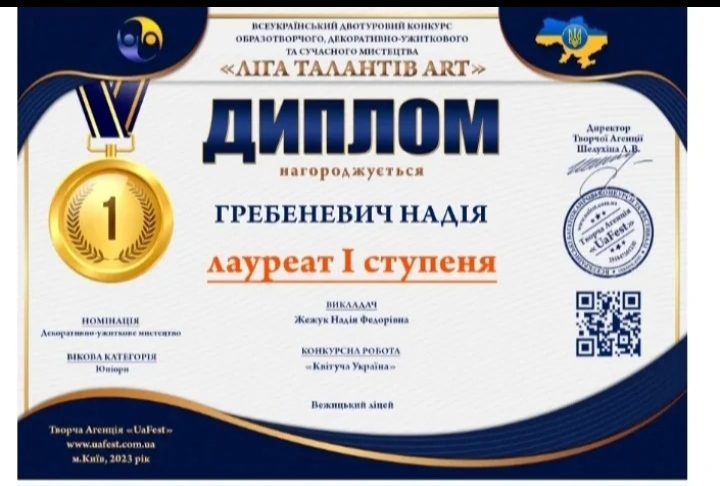 Участь на сайті «На Урок» «Всеосвіта»
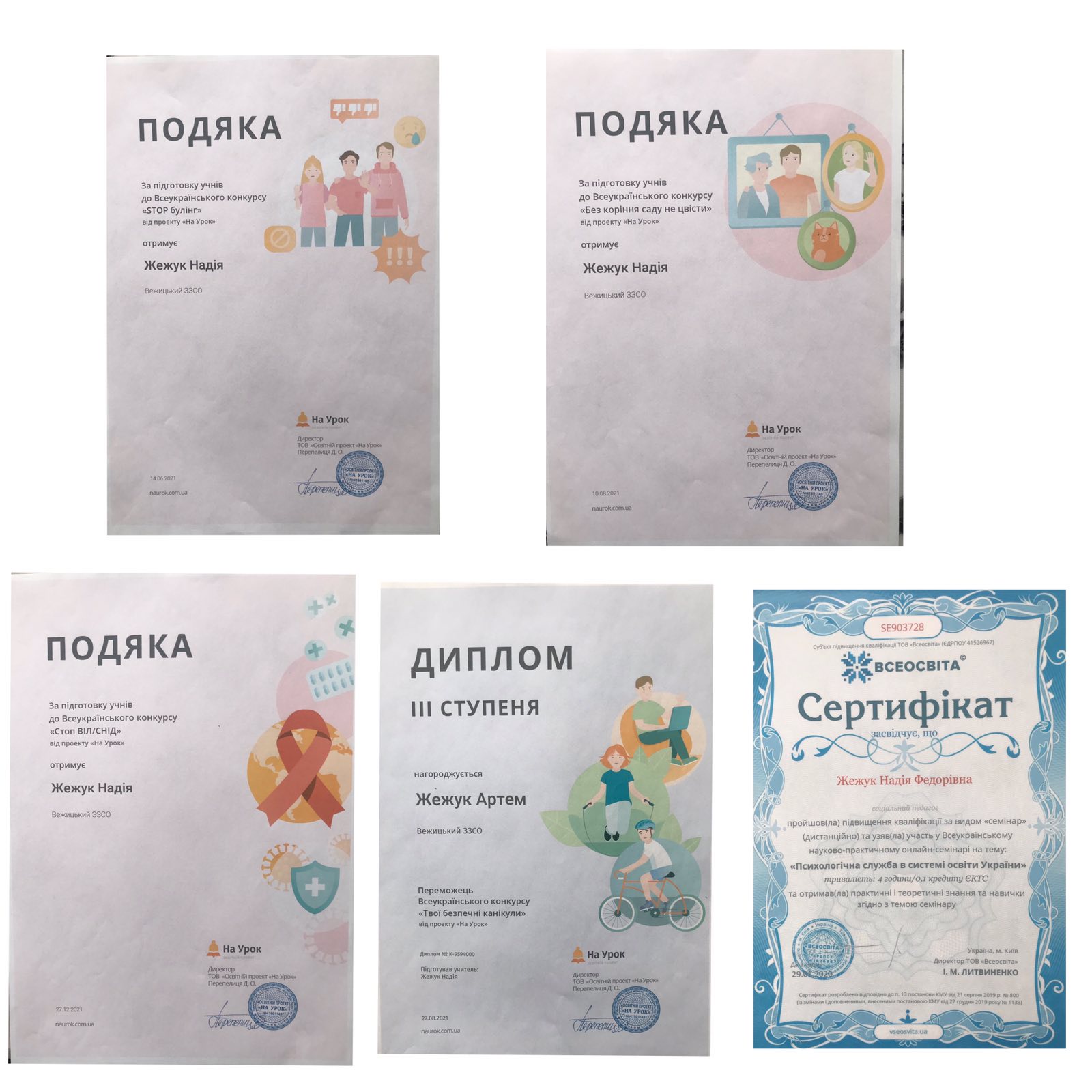 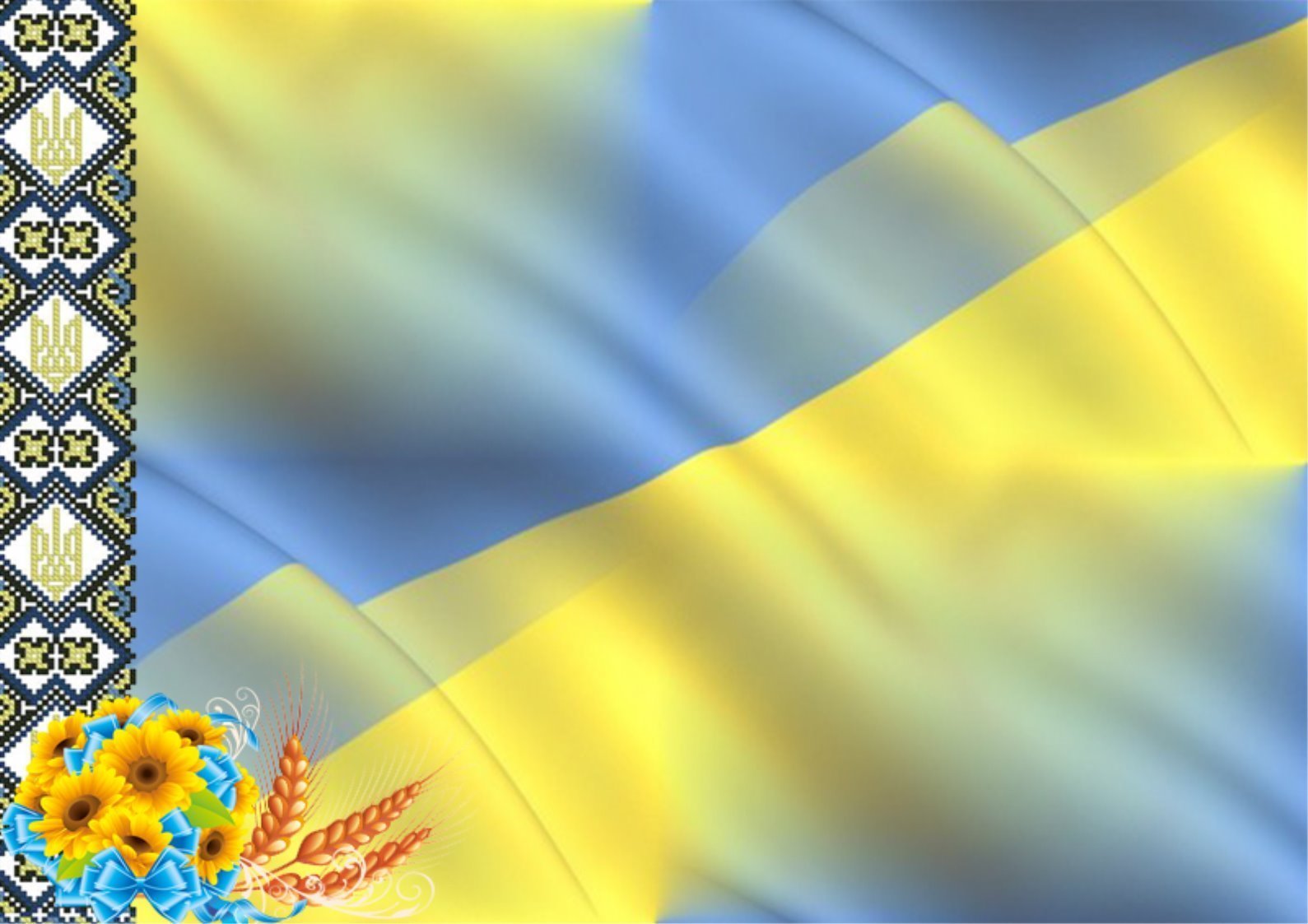 Результати своєї роботи оцінюю за такими критеріями:
Задоволення і радість дітей.
Інтелектуальний та емоційний розвиток.
Реальні наслідки.
Активність в роботі.
Позитивний вплив на навчання.
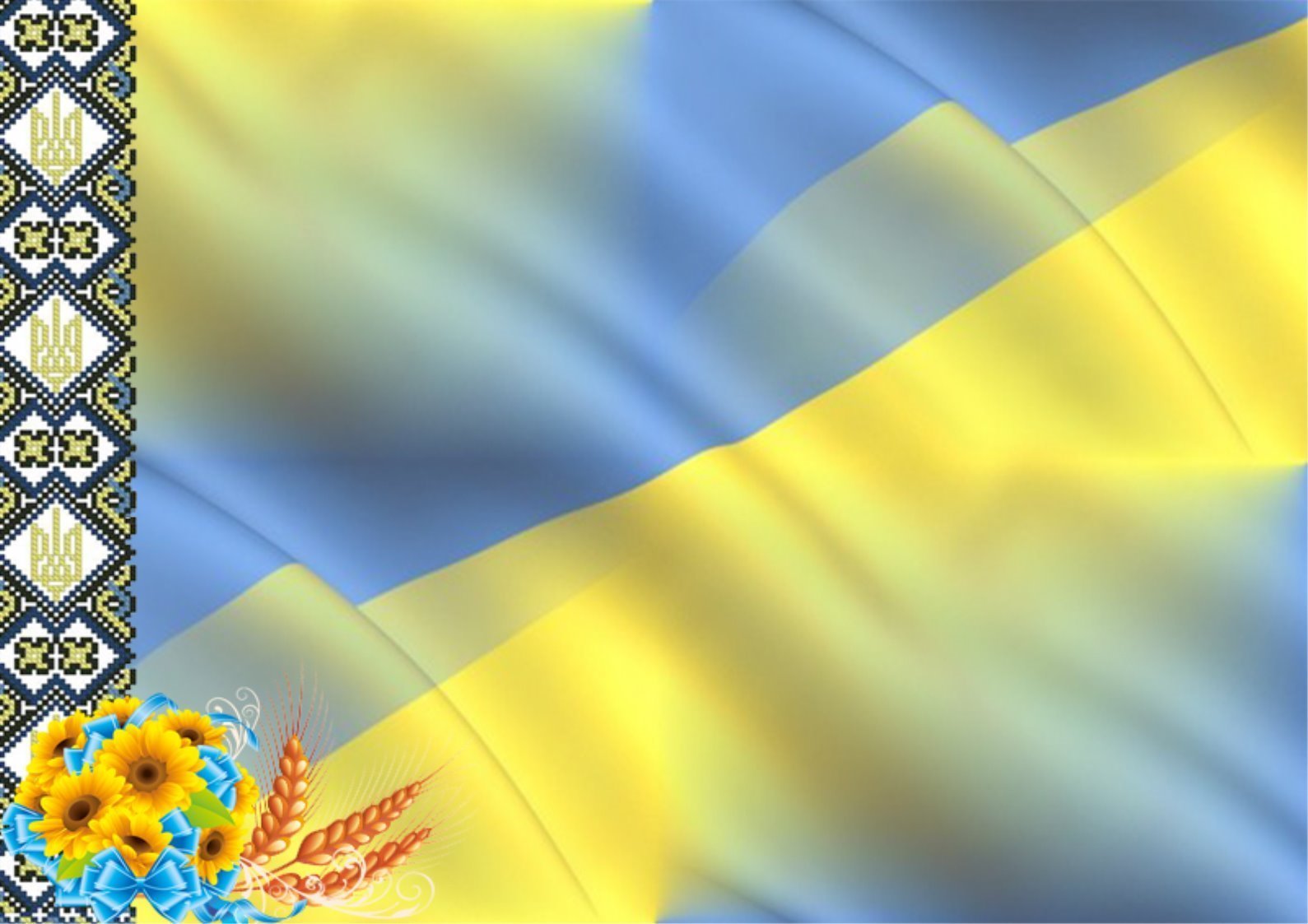 Діяльність соціального педагога під час дистанційного навчання з урахуванням воєнного стану.  
Здійснення психологічної підтримки здобувачів освіти з числа внутрішньо переміщених осіб , зокрема тих хто виїхав за кордон; 
Здійснення психологічного і соціально педагогічного забезпечення та супровід інклюзивного навчання дітей з особливими освітніми потребами, консультативної і просвітницької роботи з батьками; 
Посилення профілактичних заходів щодо неприпустимості вживання алкоголю та психоактивних , наркотичних речовин підлітками; 
Забезпечення захисту прав і свобод дітей, створення безпечного освітнього середовища (запобігання насильству в закладі освіти, домашньому насильству, торгівлі людьми.
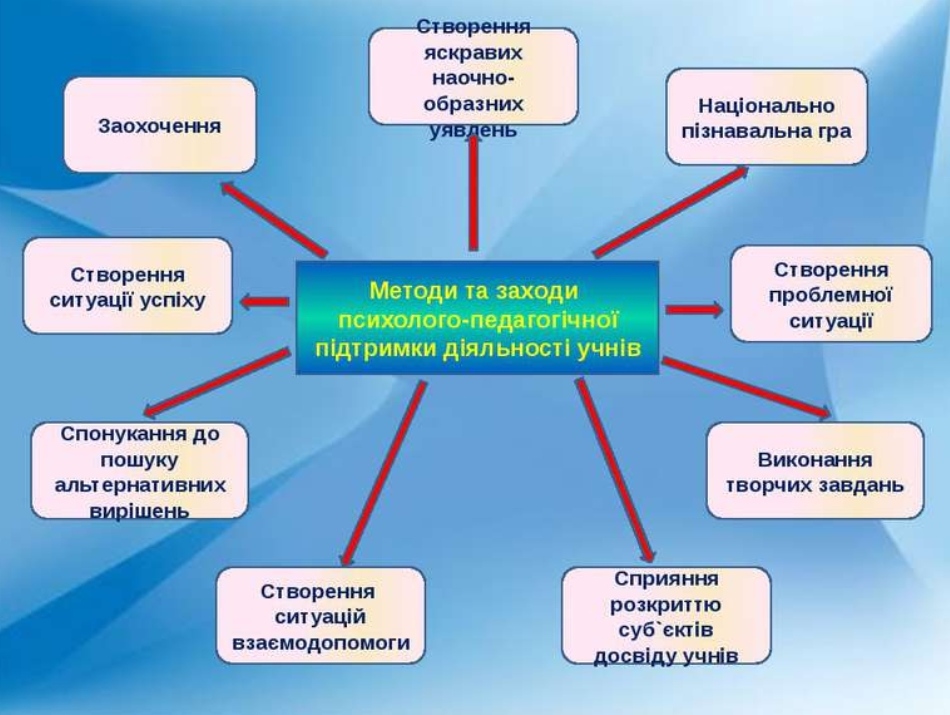 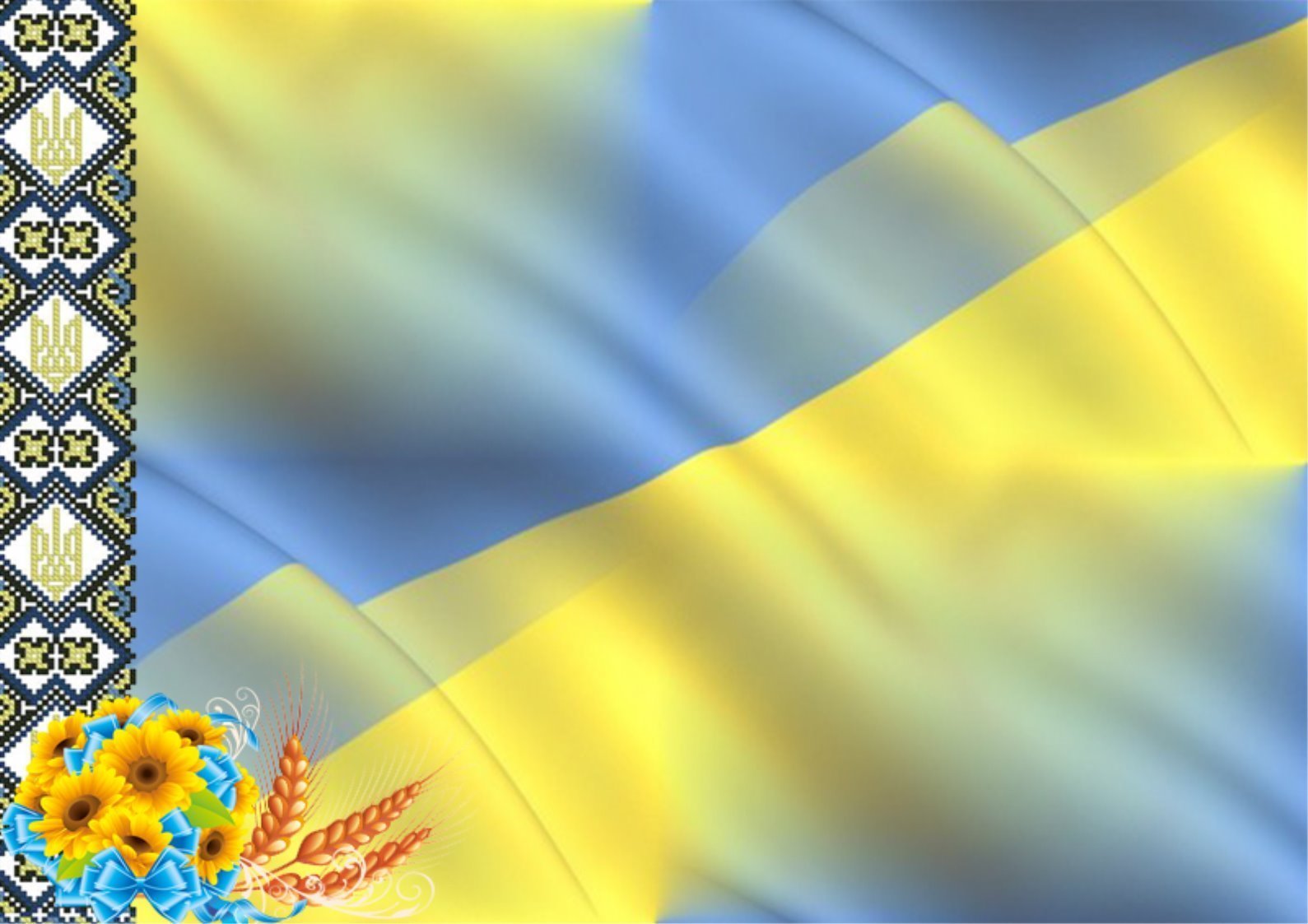 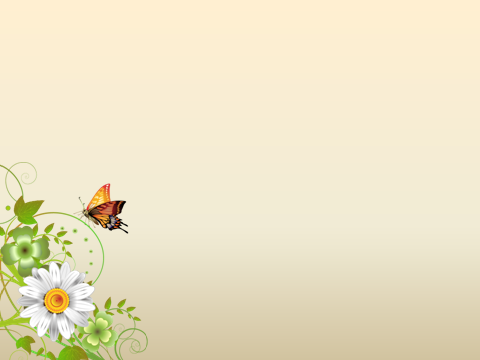 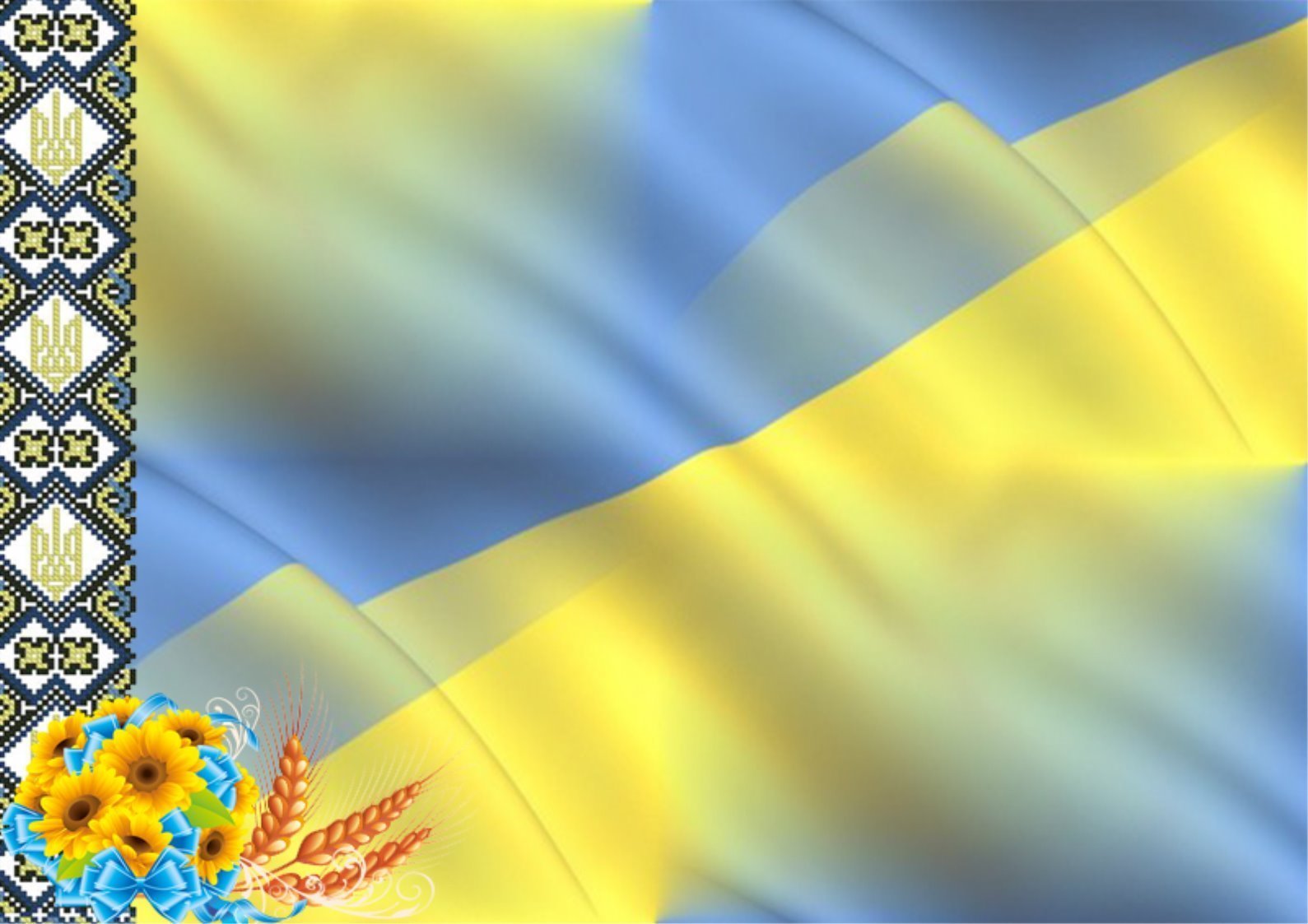 Дякую за увагу!